«Птичий двор»
Составил воспитатель: Черемина М.Б.
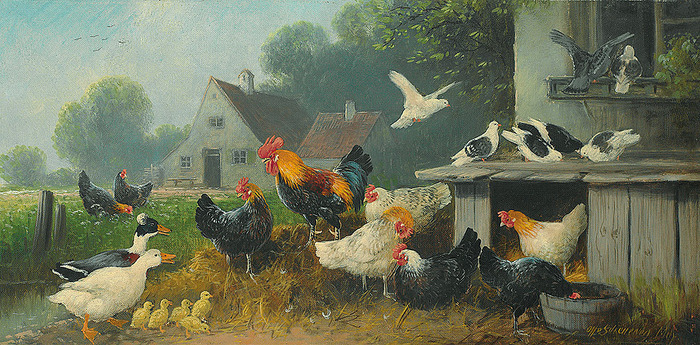 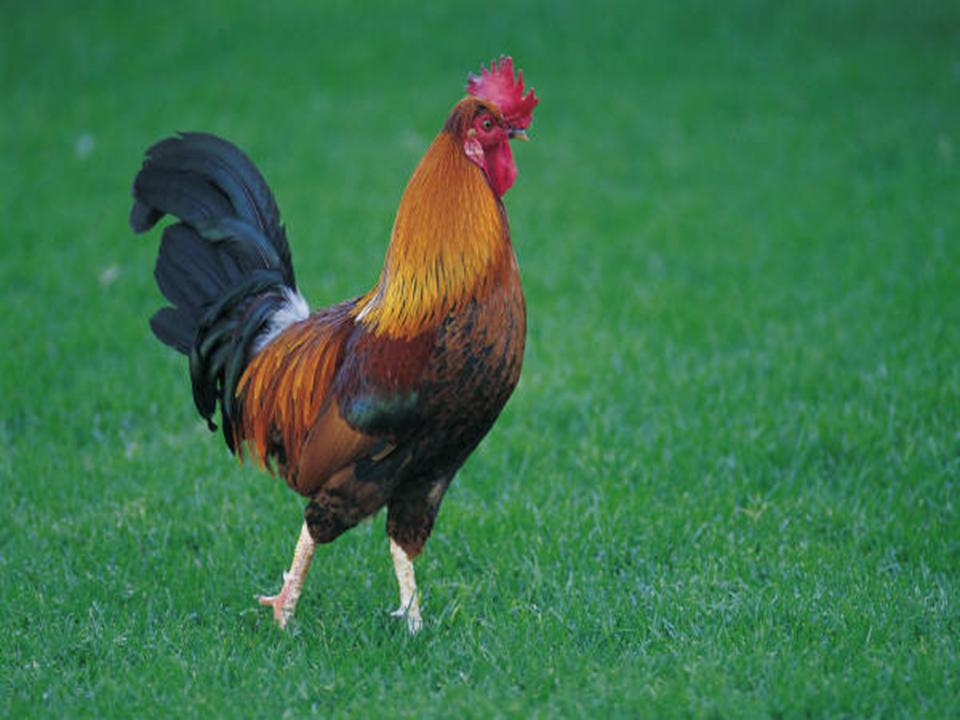 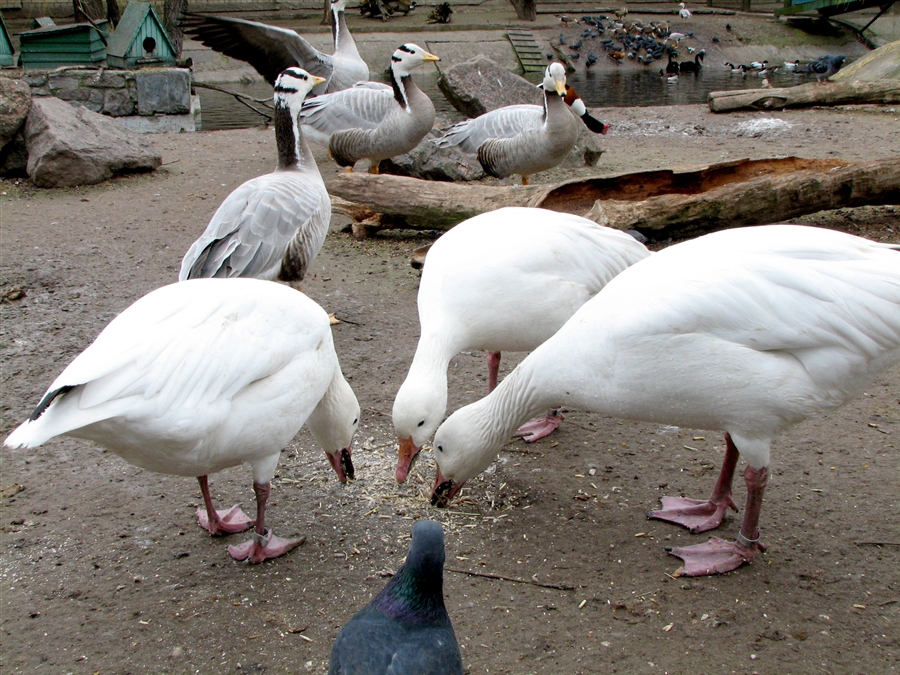 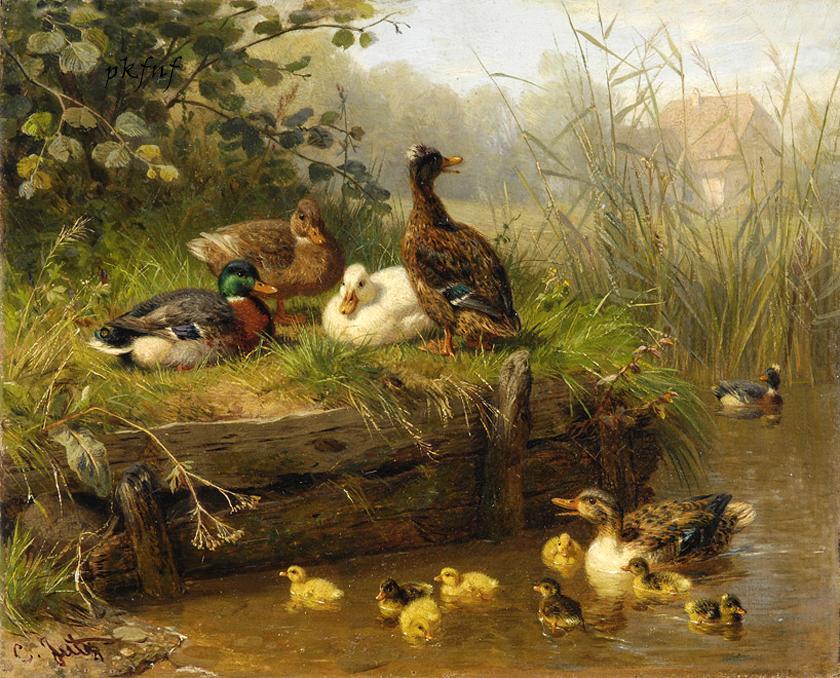 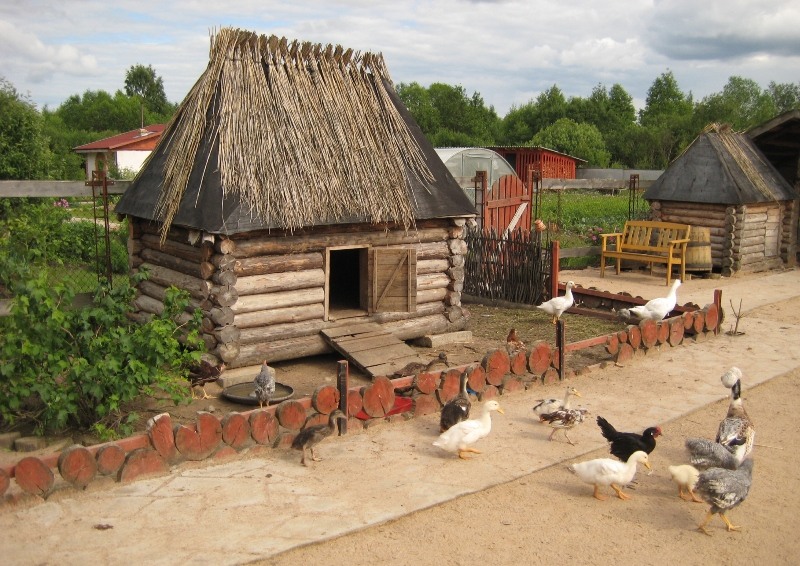